Васильева Ирина Васильевна
Метапредметность. Метапредметные результаты, способы их достижения
Наша школа  вчера и сегодня
XVII век - начало бурного развития научного знания
Возникновение образовательных моделей,  ориентированных на воспроизводство и закрепление результатов развития отдельных научных дисциплин и подготовку специалистов под конкретные области знания
Разрастание  узких специализаций - раздробленность учебных дисциплин в сфере ВПО, СПО, ООО.
Фиксируется раздробленность универсума знания, потеря неких универсальных оснований, позволяющих видеть мир в его целостности
Раздробленность сохраняется и усиливается по сей день -  использование образовательных моделей и образовательных программ, которые достались нам от прошлых веков
Проблема разобщённости научного знания
Метапредметный подход в образовании и метапредметные образовательные технологии были разработаны  для того, чтобы решить проблему разобщенности, расколотости, оторванности друг от друга разных научных дисциплин и  учебных предметов
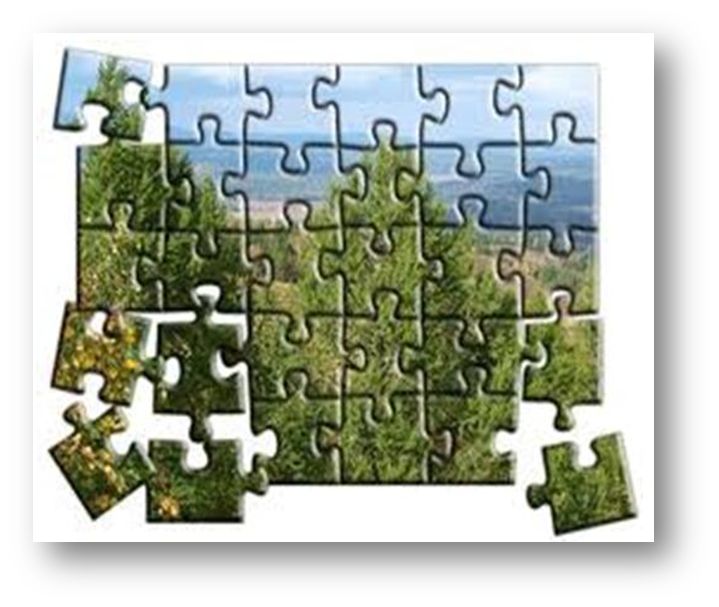 Учителя
Ученика
имеет слабое представление о том, как там дальше будет проходить:
общее развитие, 
развитие мышления, 
способности воображения 
развитие способности самоопределения
практически не имеет представлений:
как связывать систему понятий одного учебного предмета с системой понятий другого 
как  будет работать с моделями - так же, как на нашем предмете, или как-то по-другому?
проблемы
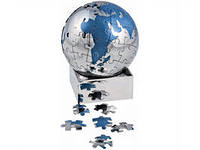 Метапредметный подход 
   предполагает, что ребенок не только овладевает системой знаний, но осваивает универсальные
   способы действий и с их    помощью сможет сам добывать информацию о мире и применять полученные знания и умения в различных ситуациях
Метапредметность подразумевает, что существуют обобщенные системы понятий, которые используются везде, а учитель с помощью своего предмета раскрывает какие-то их грани
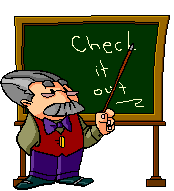 Обобщённая система понятий
Знание
 Знак
 Проблема
 Задача
Смысл
 Ситуация
 Схема
 Идеализация
Метапредметные результаты (п. 7 ФГОС ООО)
освоенные обучающимися УУД (регулятивные, познавательные, коммуникативные)
способность их использования в учебной (познавательной),  социально ориентированной (трудовой) деятельности и общении,
проявляются в самостоятельности планирования и осуществления учебной деятельности, в организации учебного сотрудничества с участниками образовательного процесса, в проектировании и реализации индивидуальной образовательной траектории
Ситуация – проблема - смысл
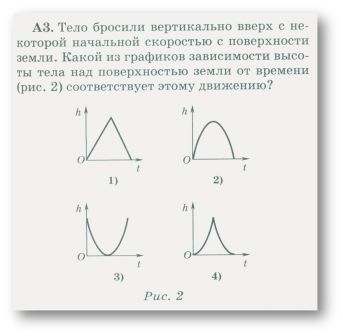 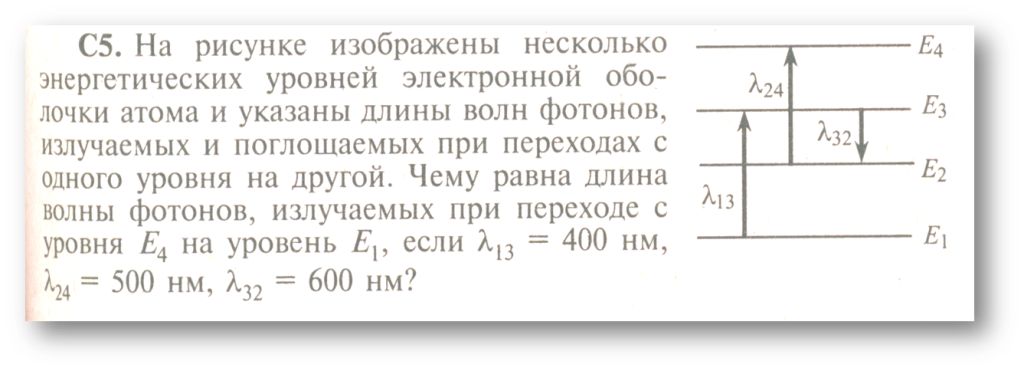 схема – проблема - смысл
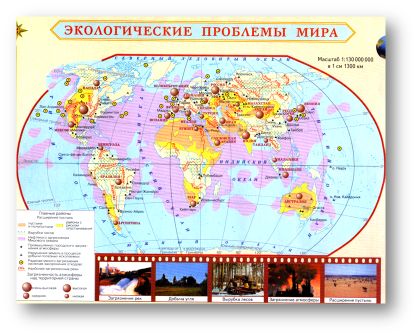 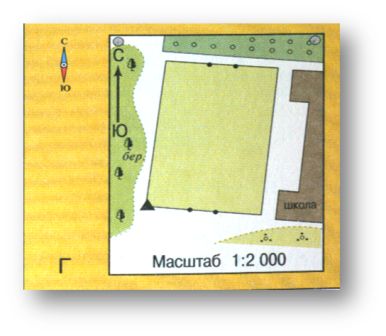 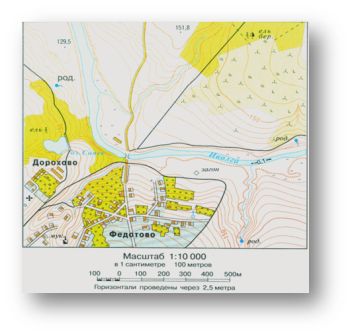 Задача– ситуация - Проблема - смысл
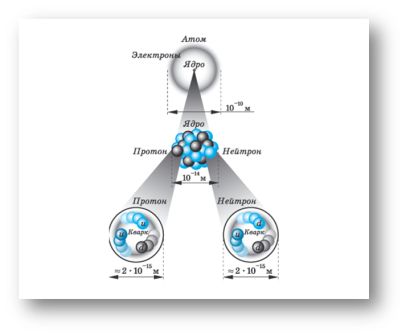 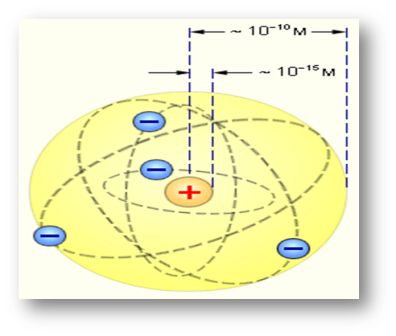 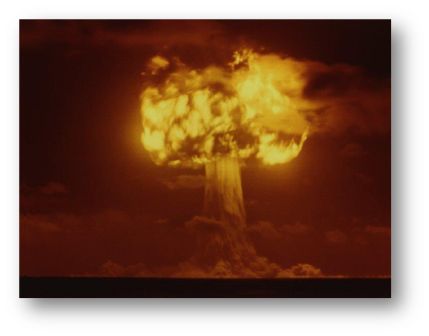 Возможные пути решения проблемы
Система!!!!!
Работа самого учителя над понятиями «Метапредметы» 
введение метапредметной составляющей в программы традиционных учебных предметов
скоординированная метапредметная работа учителей смежных дисциплин
работа во временных  метапредметных методических объединениях
совместно с администрацией ОУ выстроенная внутренняя диагностика
работа над единым общешкольным проектом
ПЛАН РАБОТЫ ТВОРЧЕСКОЙ ГРУППЫ «МЕТАПРЕДМЕТНЫЙ ПОДХОД В ОБУЧЕНИИ»НА 20__-20__ УЧЕБНЫЙ ГОД
межпредметное методическое объединение
работа в одной параллели
часть методической службы  ОУ 
ММО подчиняются непосредственно заместителю директора по научно-методической работе
межпредметное методическое объединение
координация работы педагогов 
планирование конкретной методической помощи учителям, работающим в одной параллели; 
организация методических семинаров
анализ результаты работы по междисциплинарным программам; 
внесение корректив в основную образовательную программу; 
изучение и обобщение опыта работы педагогов по достижению метапредметных результатов; 
решение о подготовке методических рекомендаций в помощь педагогам